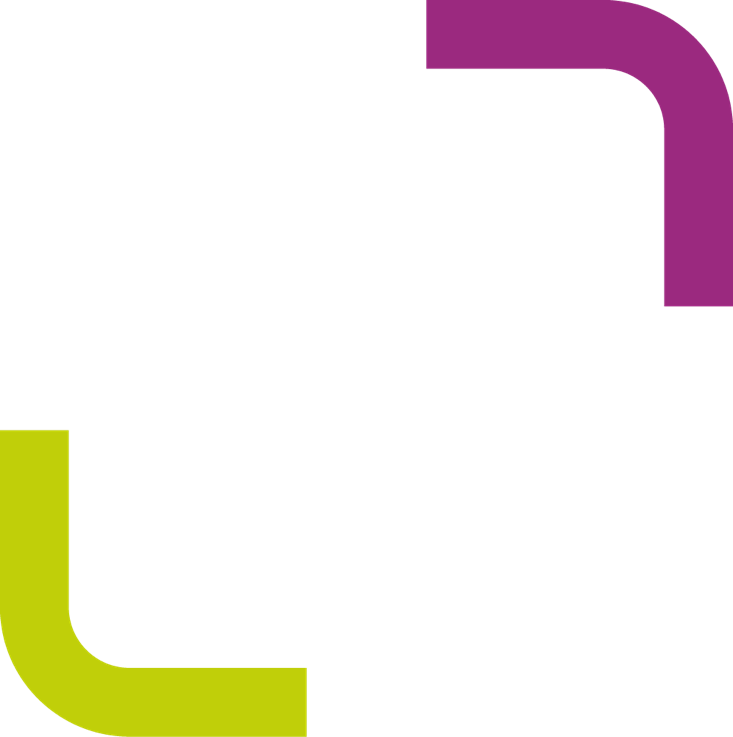 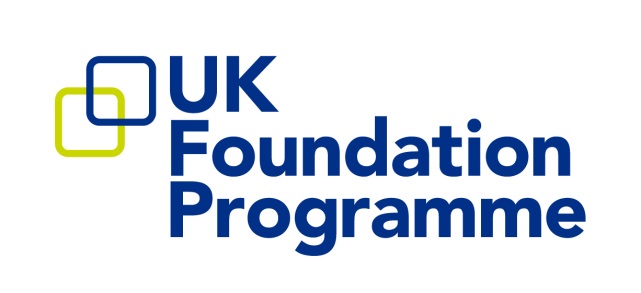 Patient safety – An Introduction for Foundation Doctors
Dr Jie Fei Lau 
FY2 Doctor, North West England
UKFPO Fellow
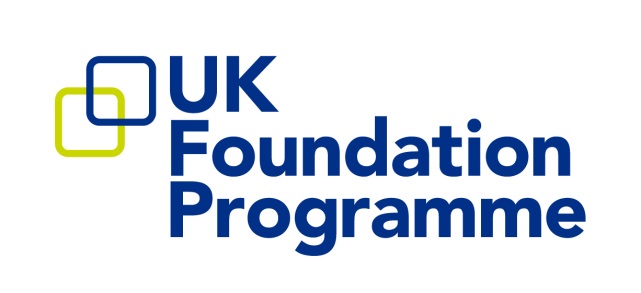 What is patient safety?
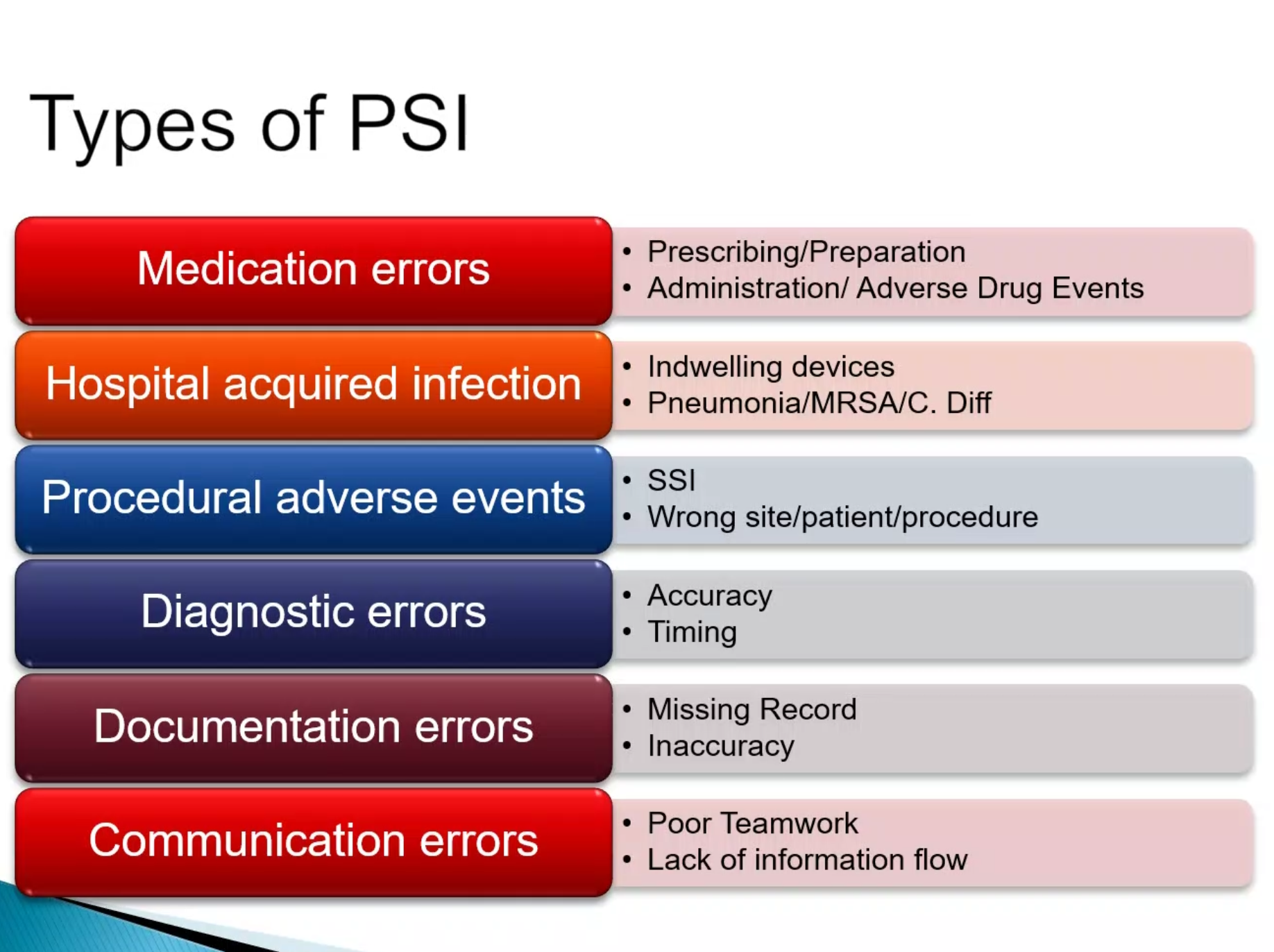 The avoidance of unintended or unexpected harm to people during the provision of health care (NHS England)
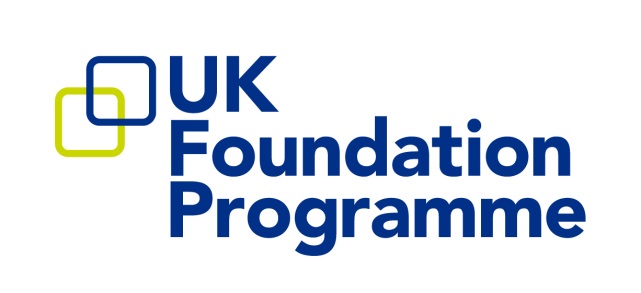 Miscommunication
The stigma around being involved in “incidents”
Blame culture
My Experience as a Foundation Doctor
Debriefing with senior
Reflection
Supporting each other
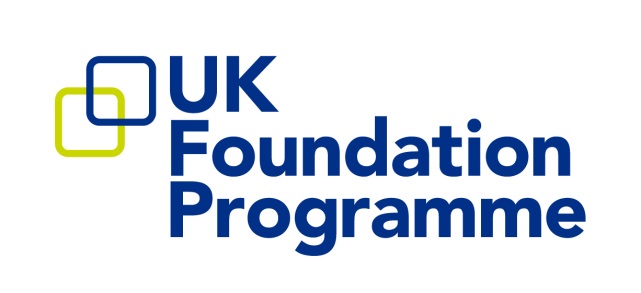 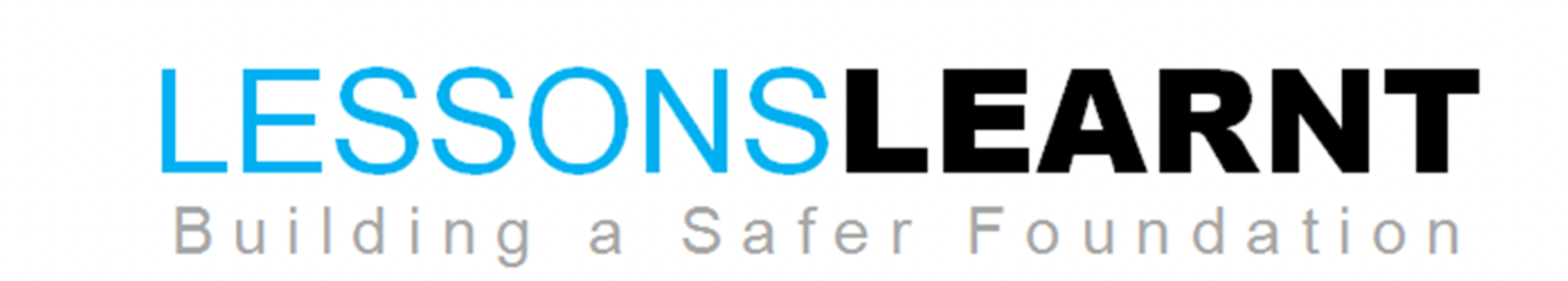 Lessons Learnt
(Edwards H, 2019)
Why did it happen?
What can we do to prevent similar incidents from occurring?
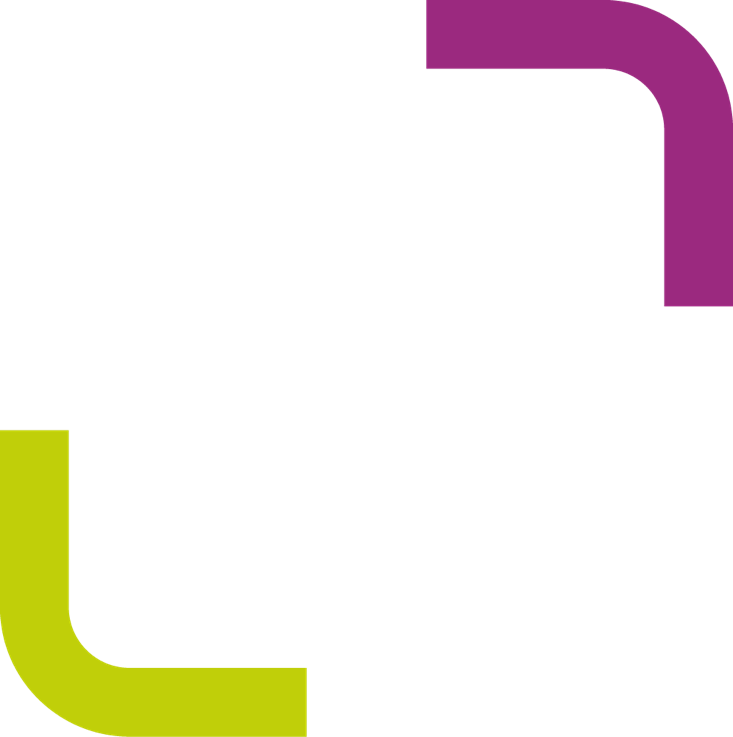 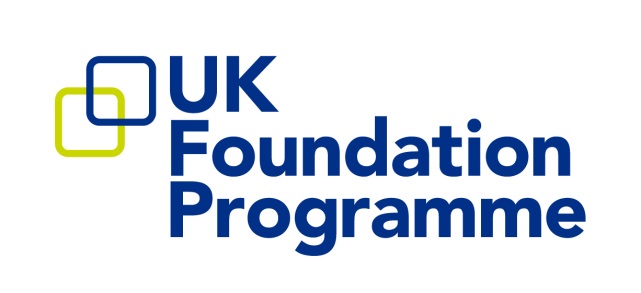 Key Takeaways
Group reflection / debriefing
Case discussions/simulations 
Proactive learners and safety champions
References
Edwards H. Lessons learnt programme - engaging junior doctors in patient safety. Future Healthc J. 2019 Mar;6(Suppl 1):190-191. doi: 10.7861/futurehosp.6-1-s190. PMID: 31363702; PMCID: PMC6616793.